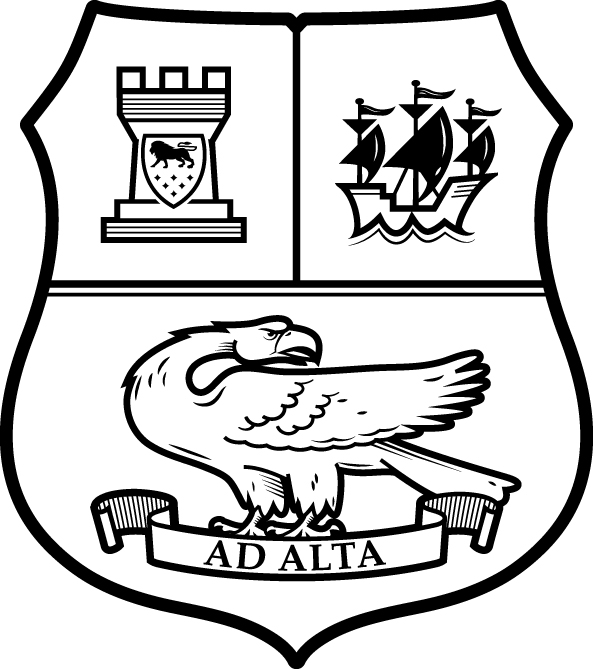 BTEC L2 Business
Seaford college 
Head of BUSINESS – Mr E REYNOLDS
Why should you choose it?
It is a practical (Vocational) course to develop business skills and knowledge – very well-suited for students who are interested in running their own business in the future
It goes well alongside all other subjects, especially practical subjects such as ICT or DT
It’s a subject related to current affairs and helps understand what’s going on in the world – Business makes the world go round!
Course content
Over the 2 years of the course you study 4 Units 
You study 2 units each year in the order below
Topics you have studied in each unit will help you in the next ones
  Introduction to Business 			Coursework		(Y10)
  Finance for Business 			Exam			(Y10)
  Enterprise in the Business world 	Coursework 		(Y11)
  Promoting a Brand				Coursework		(Y11)
Assessment
75% coursework – 2 or 3 coursework assignments per Unit
25% exam – Unit 2, online exam taken at end of Year 10
You will be required to complete coursework to strict deadlines 
You may be given an opportunity to improve and resubmit each piece of coursework ONCE after the initial submission
You may retake the exam unit ONCE
Assessment continued.
Coursework assignments cover criteria at 3 levels 
	- Pass / Merit / Distinction
You must complete all criteria at a particular level to get that grade for the unit 
End of course grades are L1 / Pass / Merit / Distinction / Distinction*
You must pass ALL 4 Units in order to gain the qualification
Expectations of students
Researching real businesses – not just Googling
Organising yourself and meeting deadlines
Creative ideas
An interest in current affairs
Good written skills
Solid basic Maths skills (Arithmetic)
Future pathways
Most students progress to Sixth-Form study
Business is a universal subject that fits with any other on the curriculum
At Seaford we offer A Level Business, Economics and BTEC L3 Business – the biggest group of subjects in the Sixth-form
The course provides an excellent foundation for any career – everyone ends up working in a business!
Any questions?
If you have any questions regarding the content of the course, please contact me using ereynolds@seaford.org